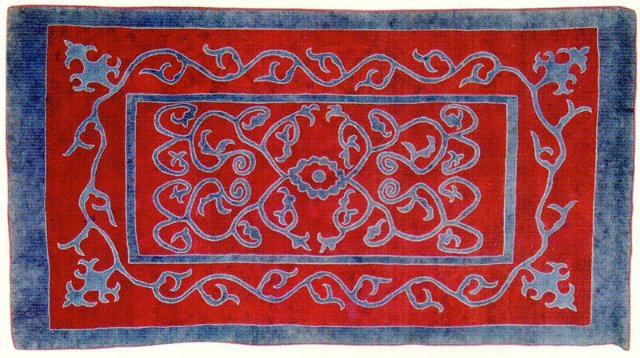 « Арбабаш – приданное предков»Мастер -класс
Выполнила  Каримова А.И. –воспитатель МКДОУ «Д/с №11 «Колокольчик»
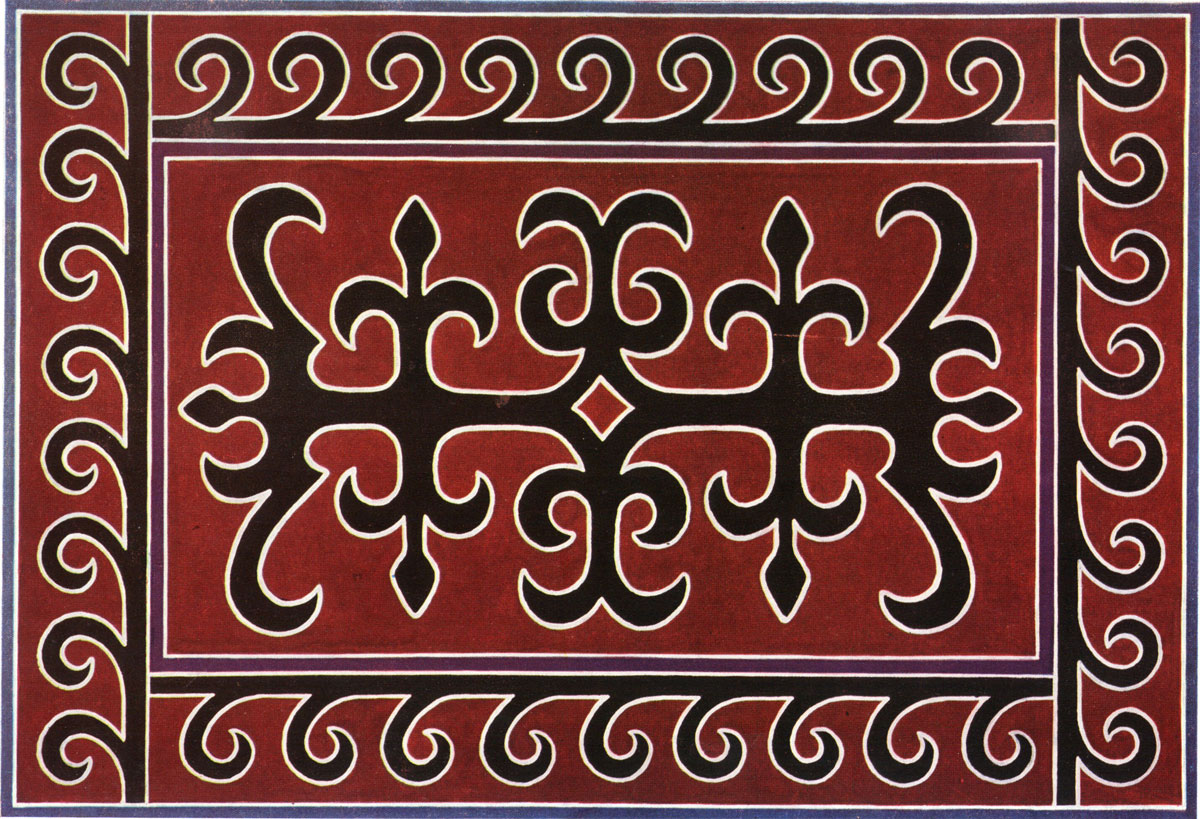 Классификация дагестанских ковров
Безворсовые
Ворсовые
Войлочные
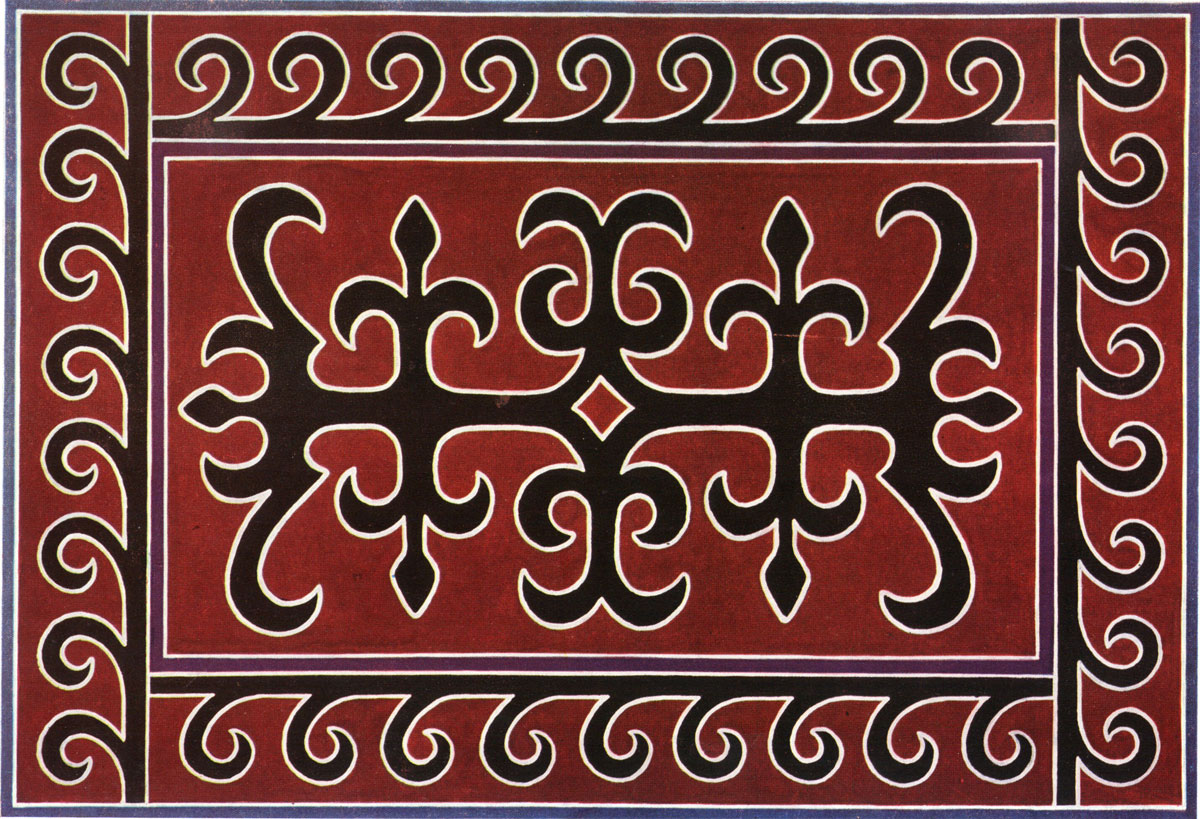 Безворсовые ковры:
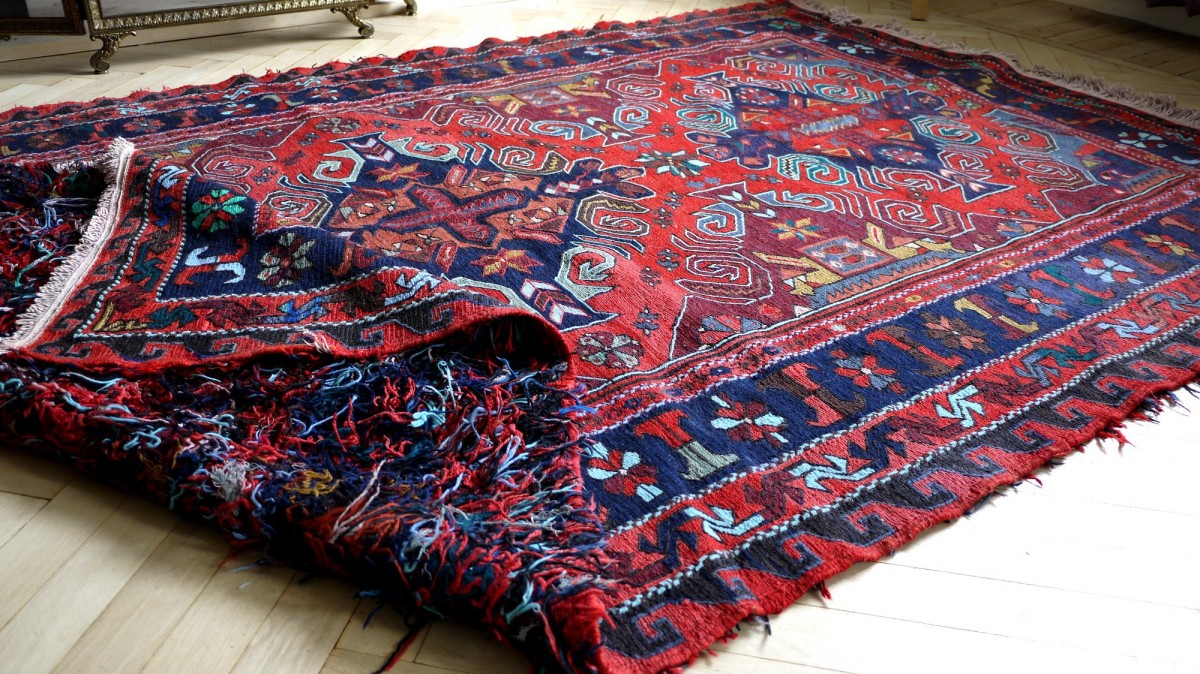 1. Сумахи (Табасаранский, Хивский, Агульский 
р-ны)
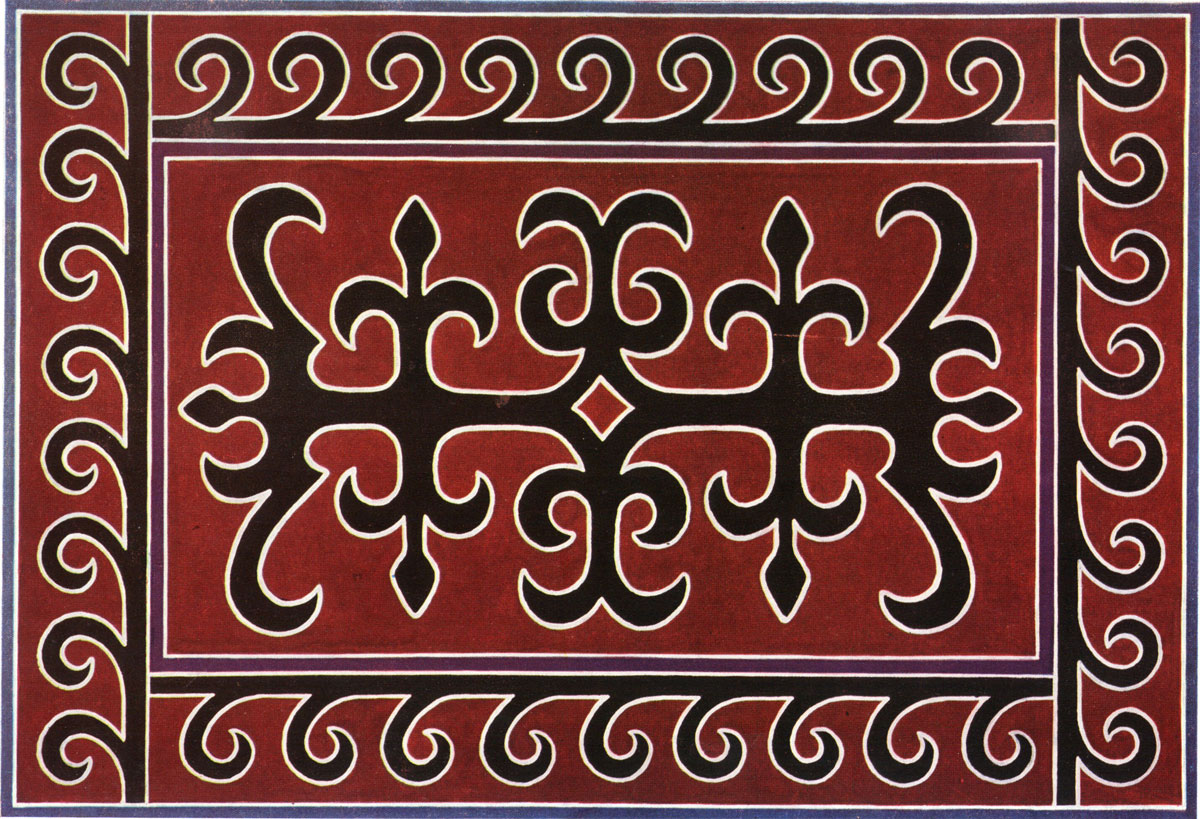 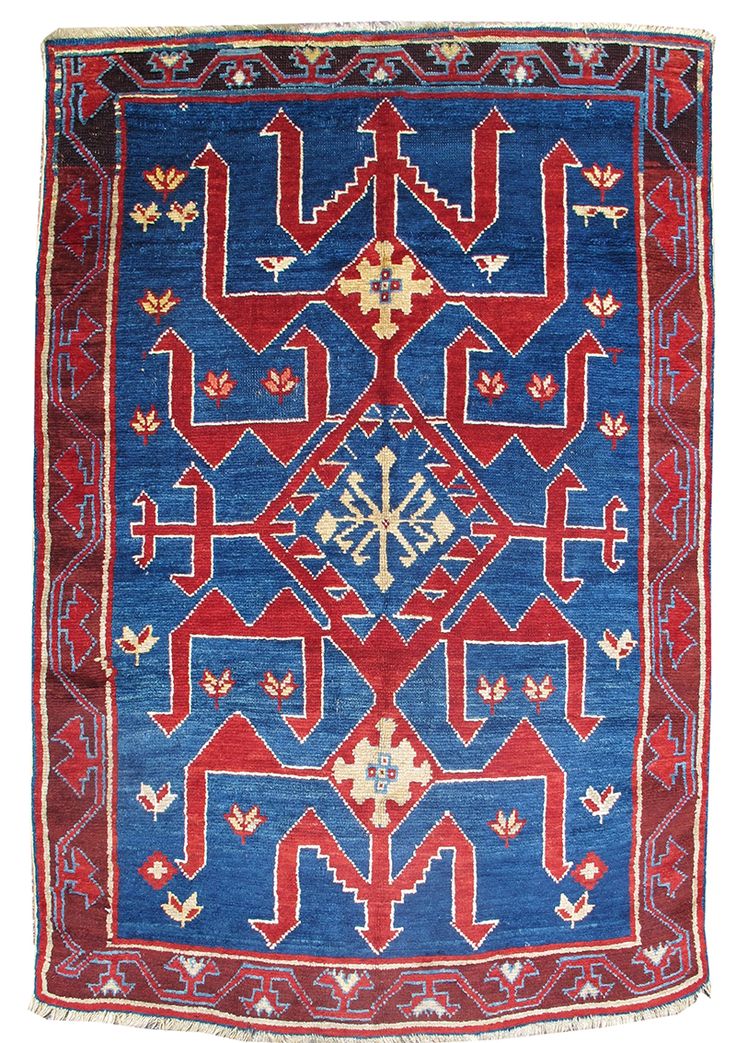 2. Аварские давагины (Хунзахский р-н)
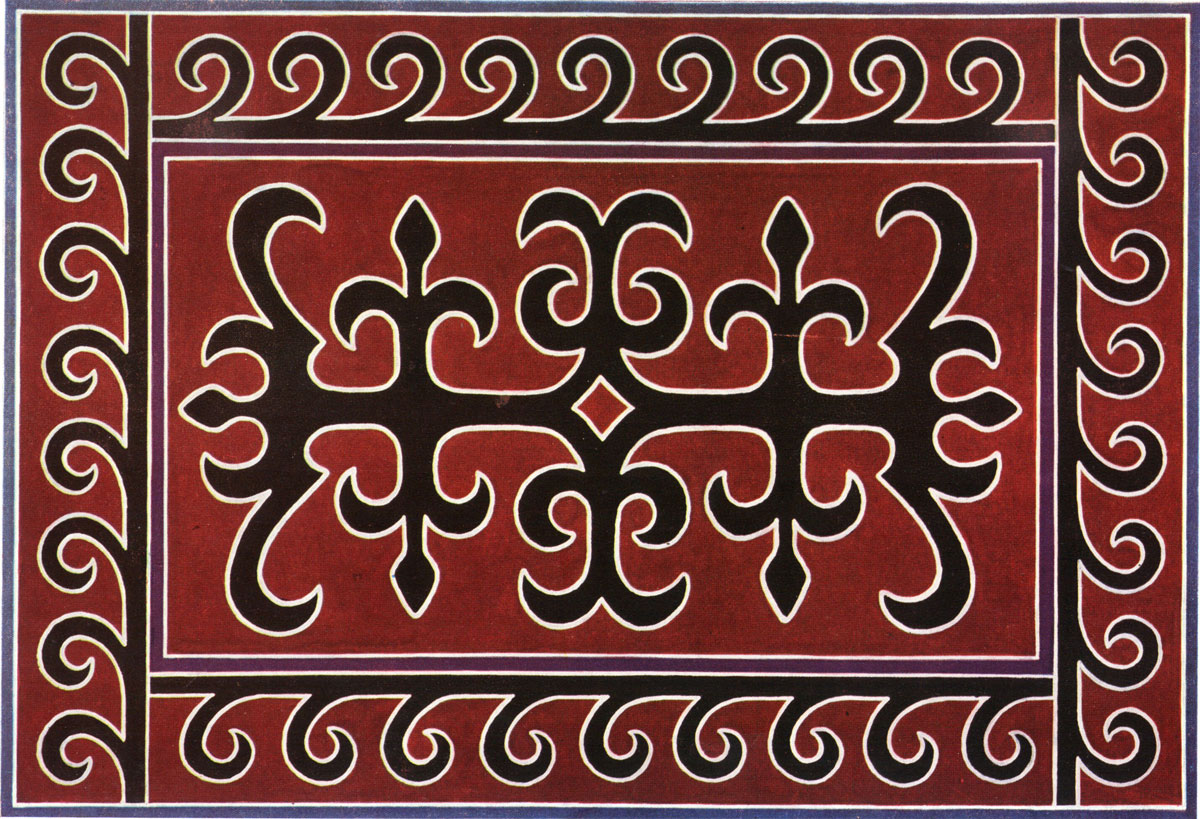 3. Кумыкские думы
(Буйнакский  р-н)
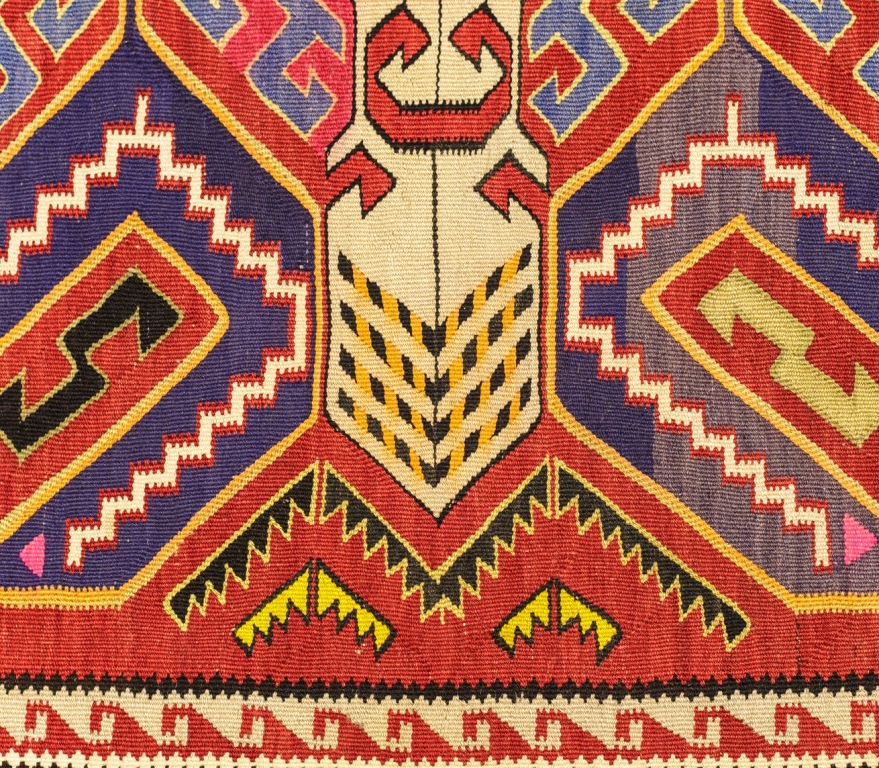 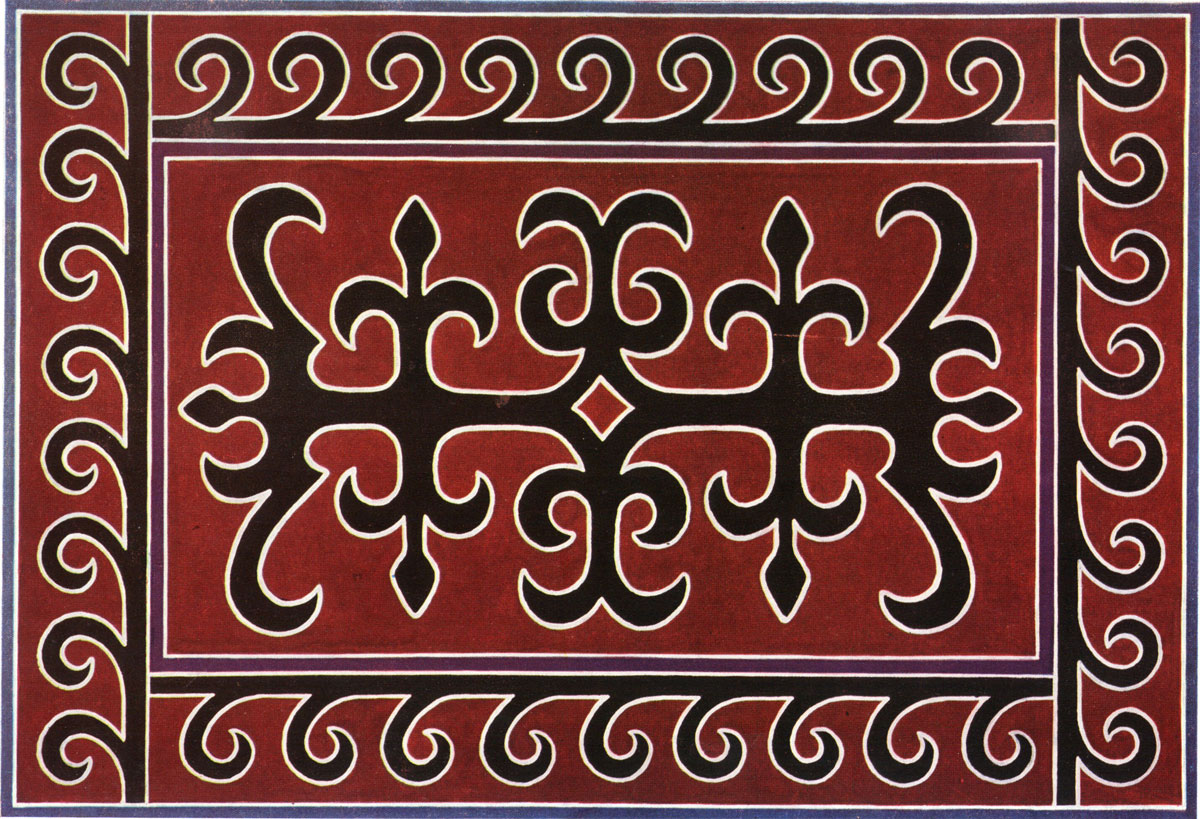 4. Килимы с геометрическим орнаментом
(Лакский р-н)
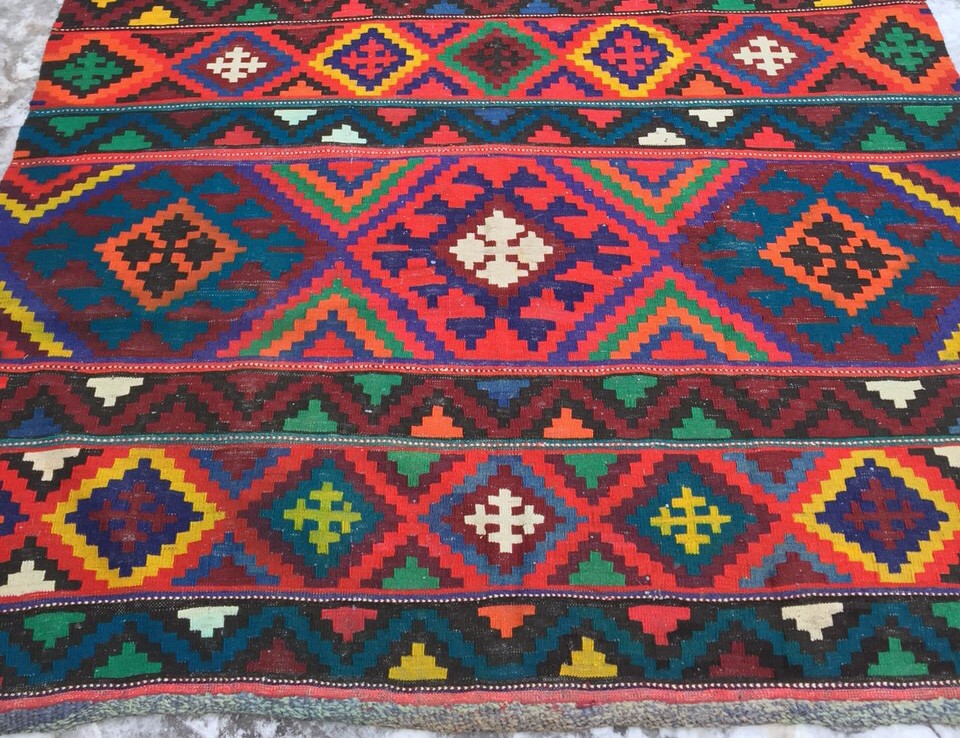 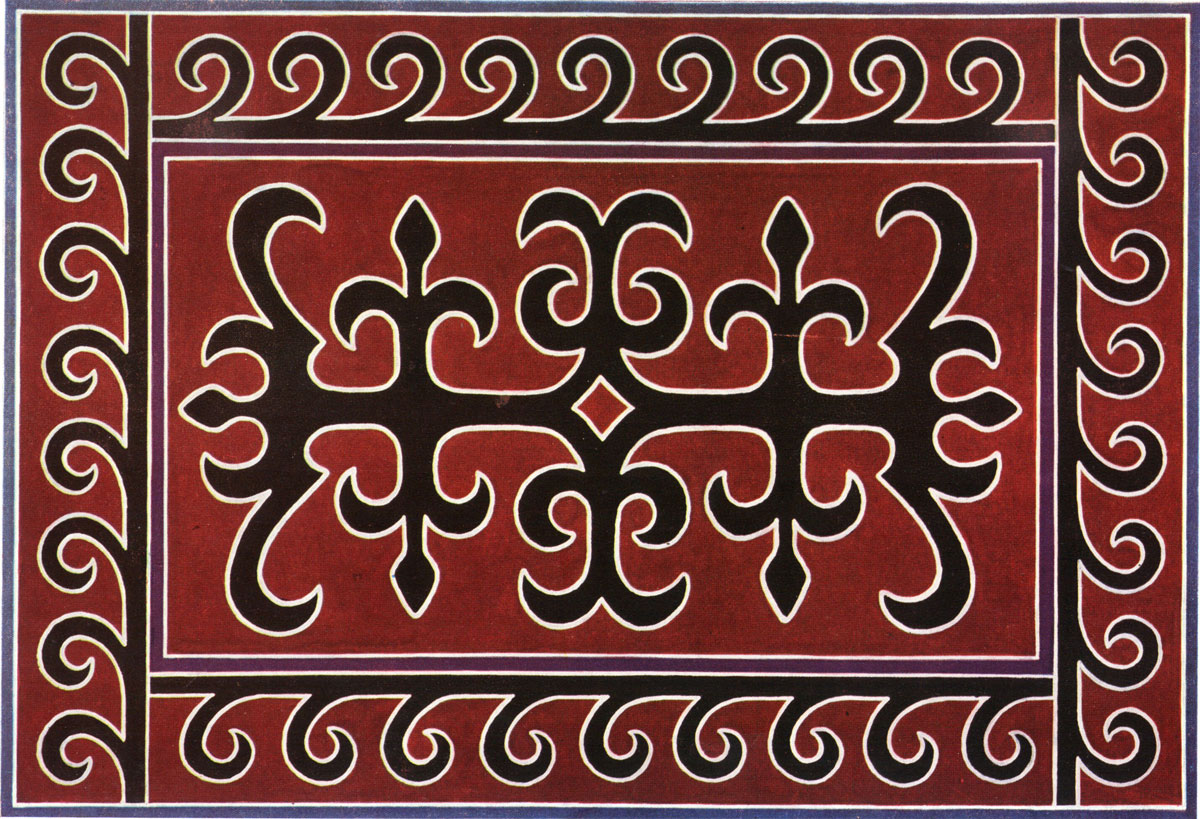 5. Туруты (полосатые паласы)
(с. Балхар. Акушинский р-н, с. Корода, Гунибский р-н)
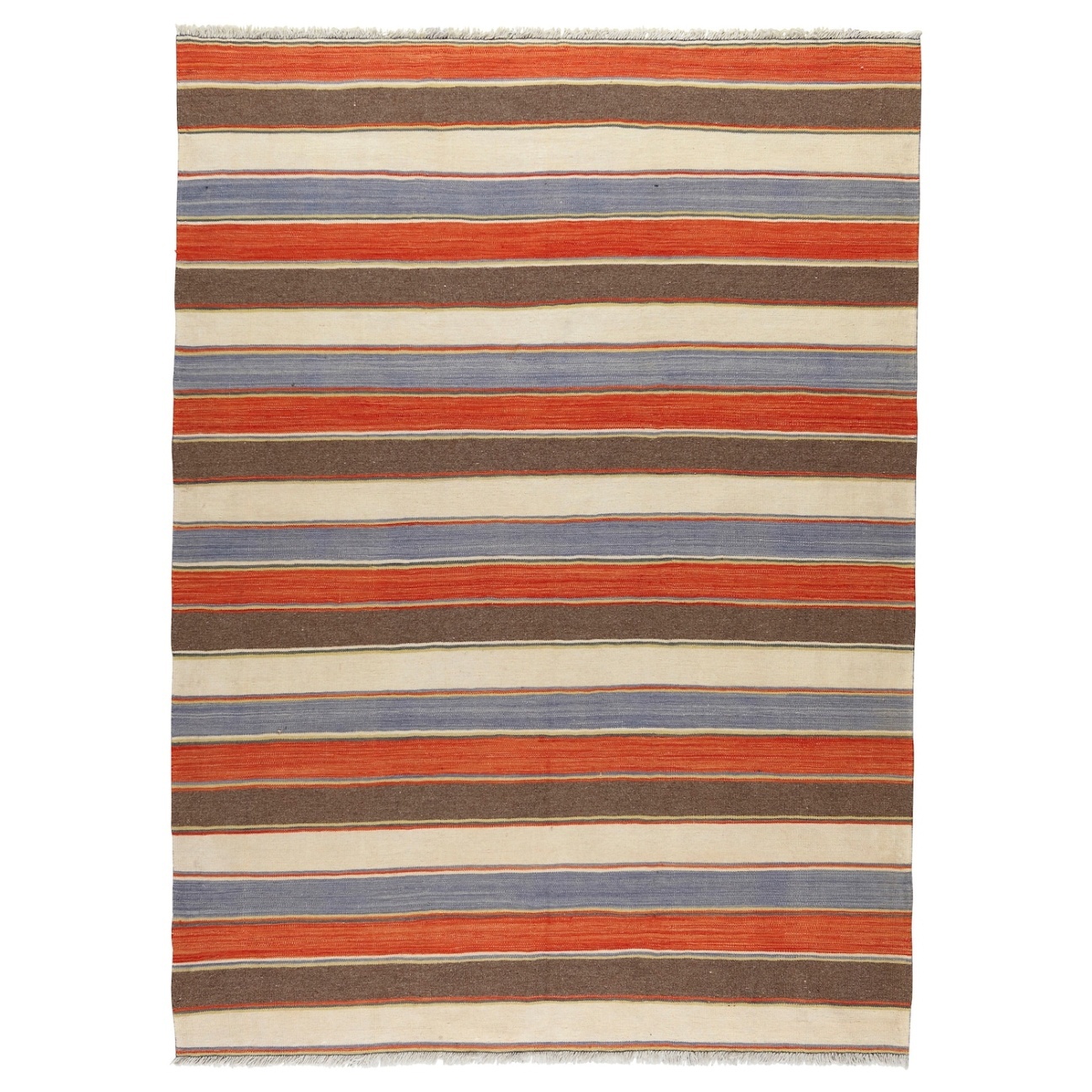 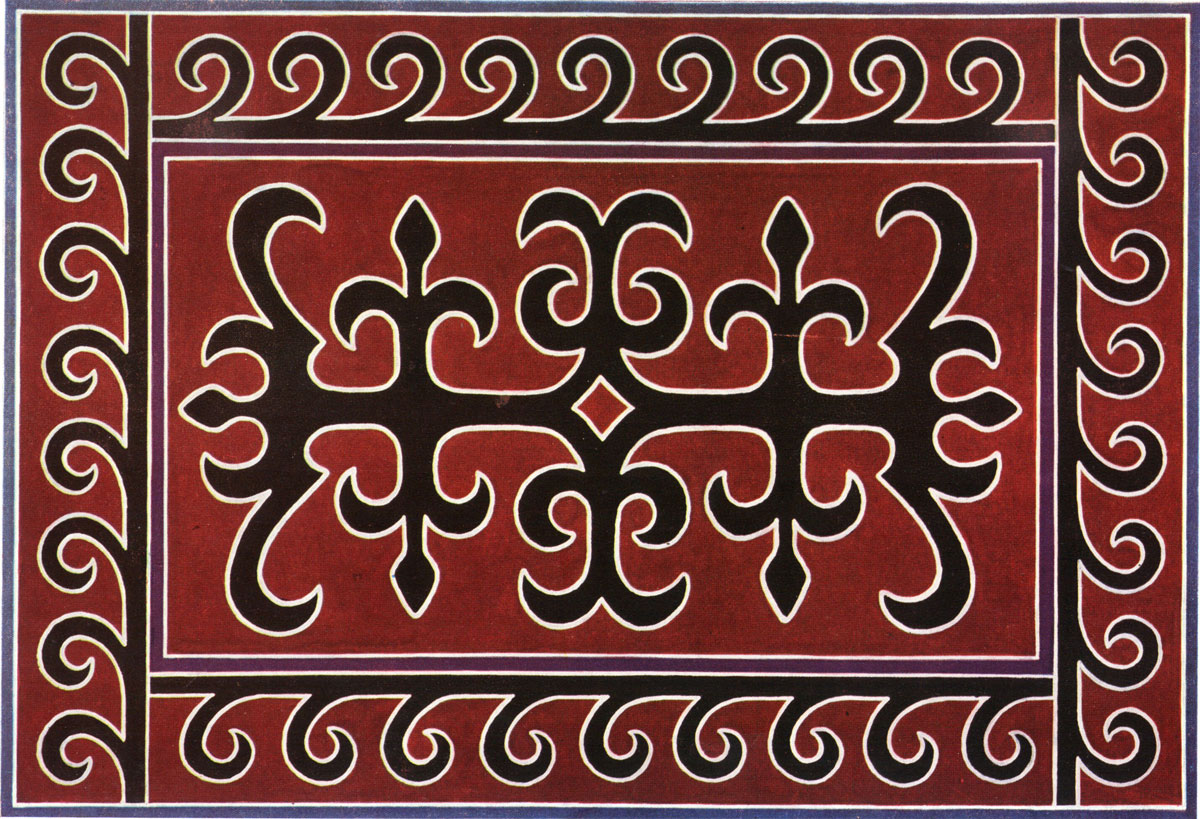 5. Паласы с простым геометрическим орнаментом  
( Каякентский, Левашинский, Рутульский , Акушинский р-ны)
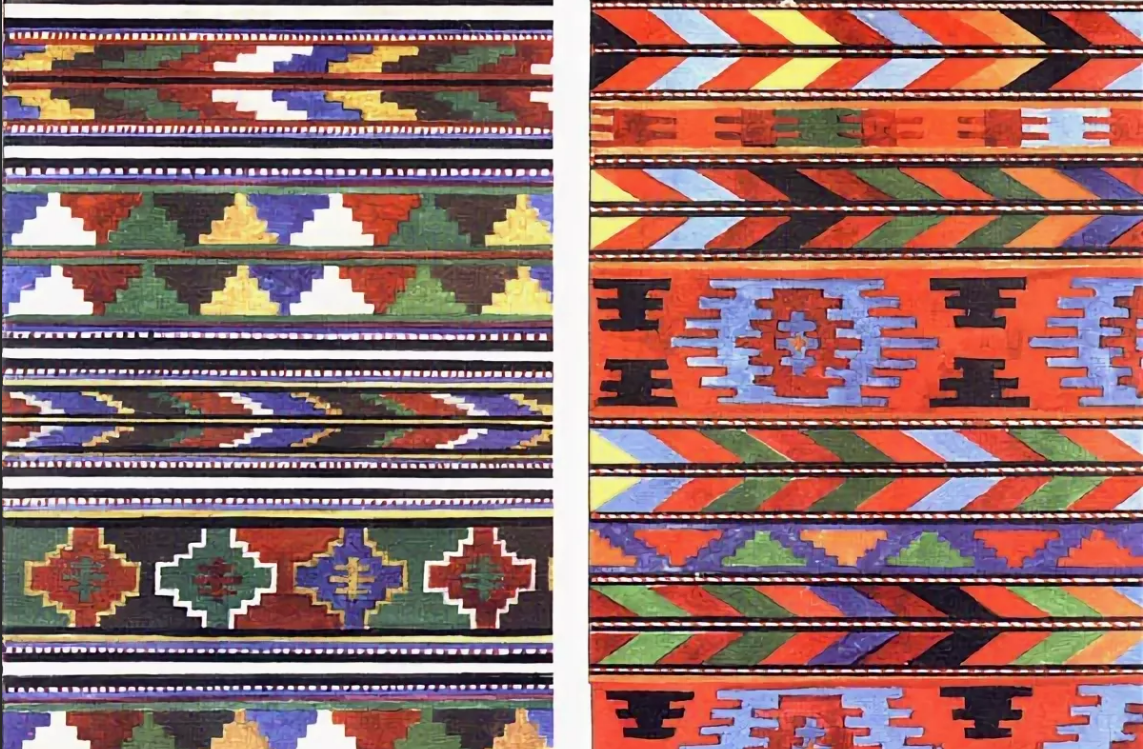 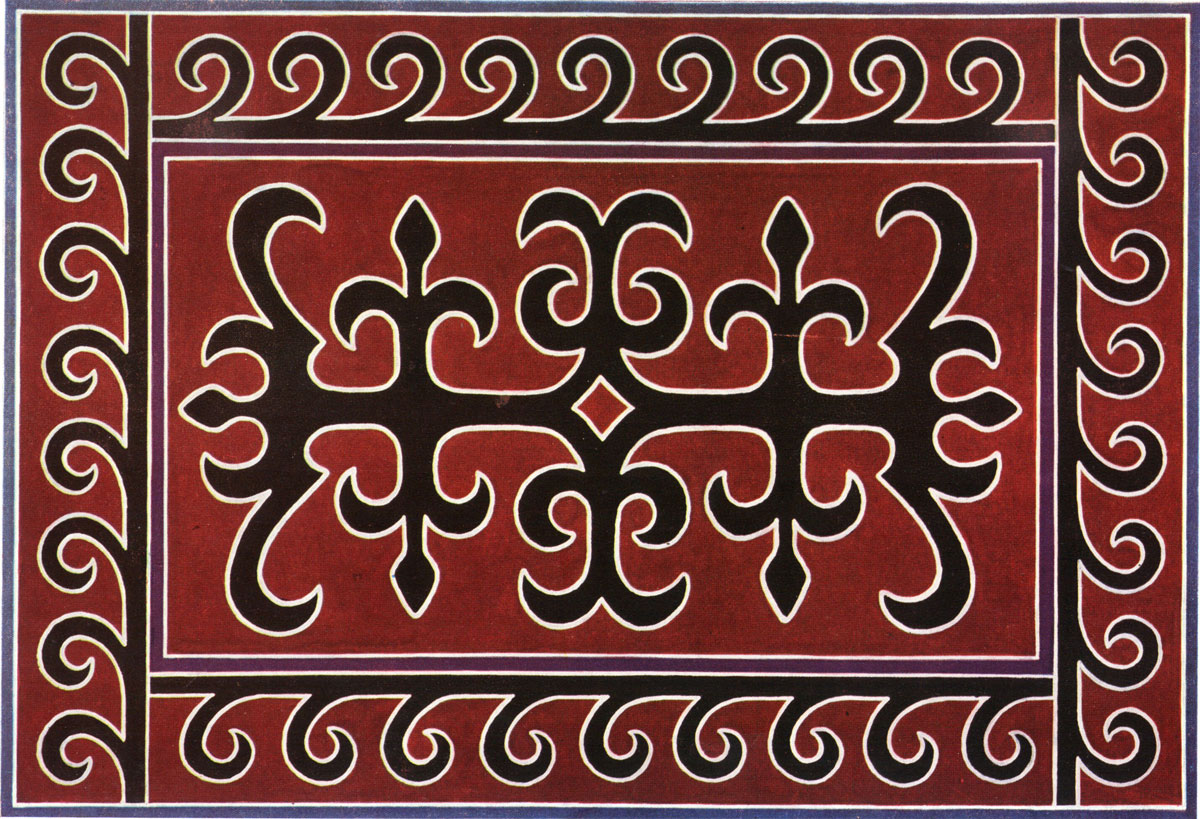 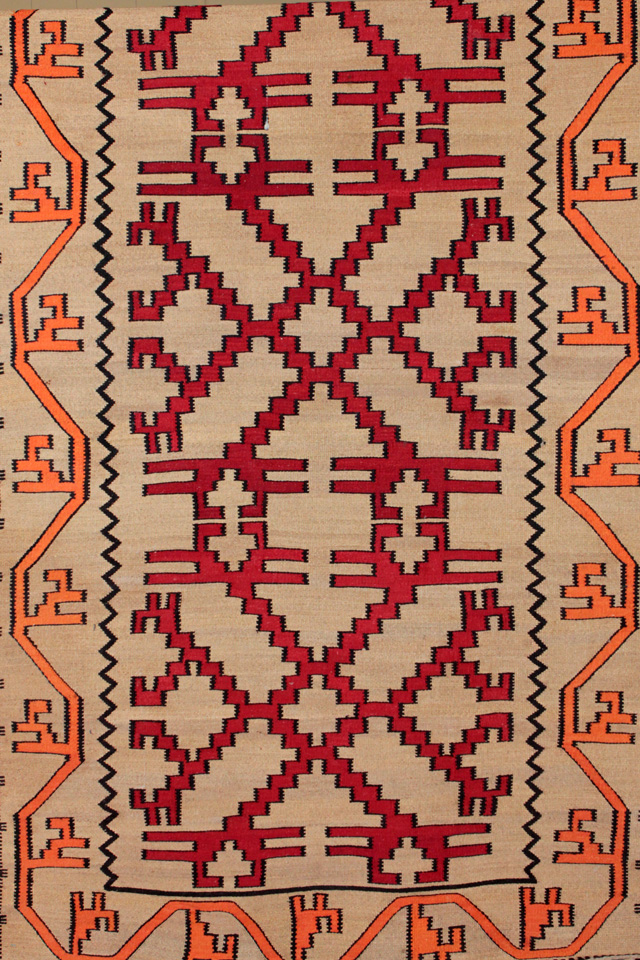 6. Циновка
(  Левашинский р-н , с. Урма)
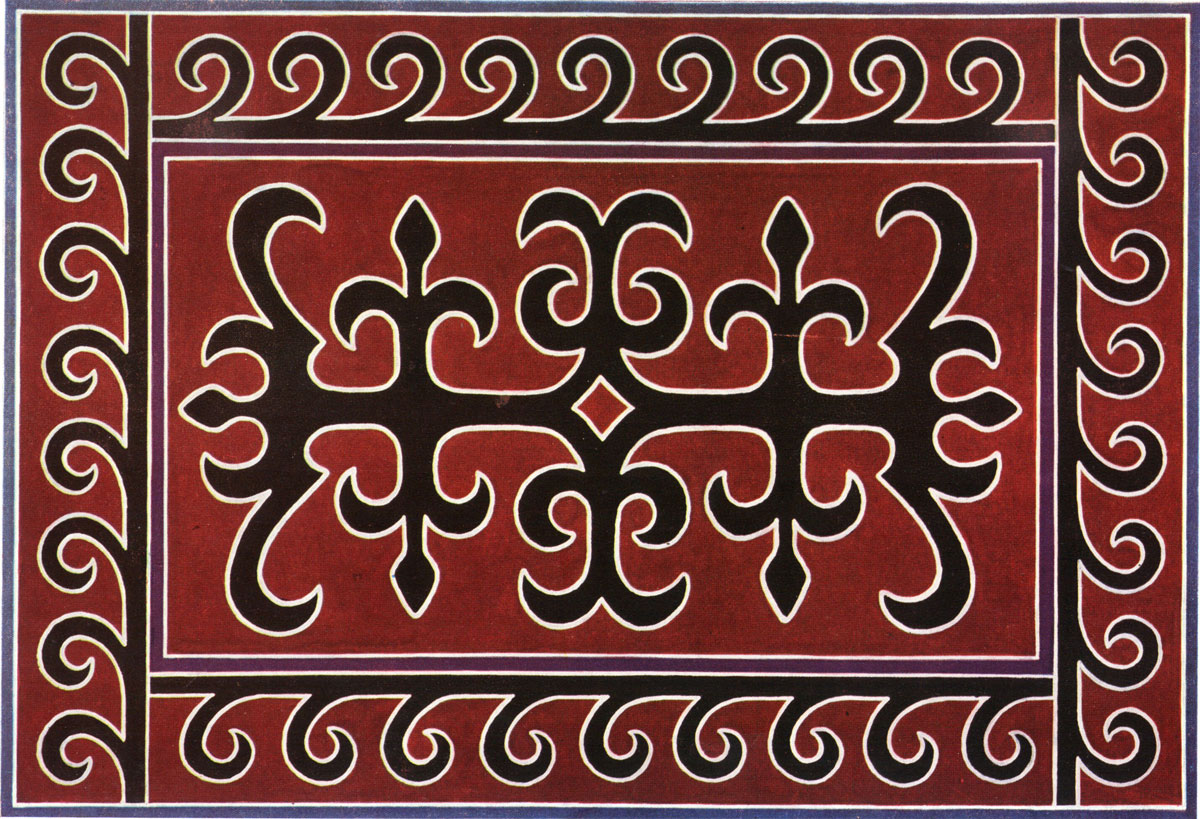 Ворсовые  ковры  с  традиционным орнаментом
(  Табасаранский, Хивский, Ахтынский, Сулейман-Стальский, Буйнакский р-ны)
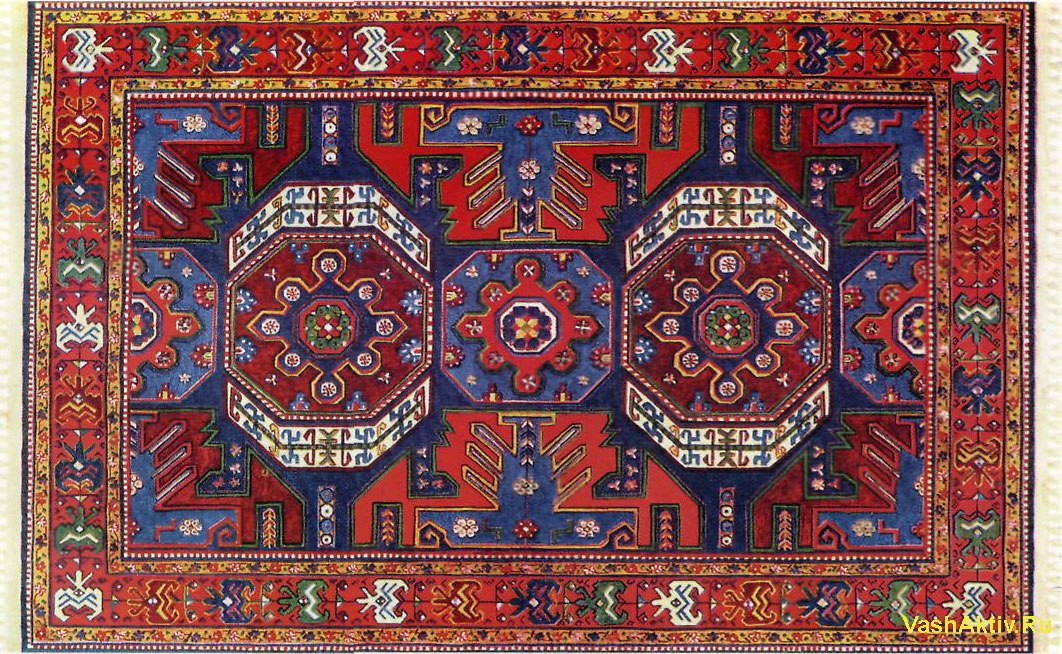 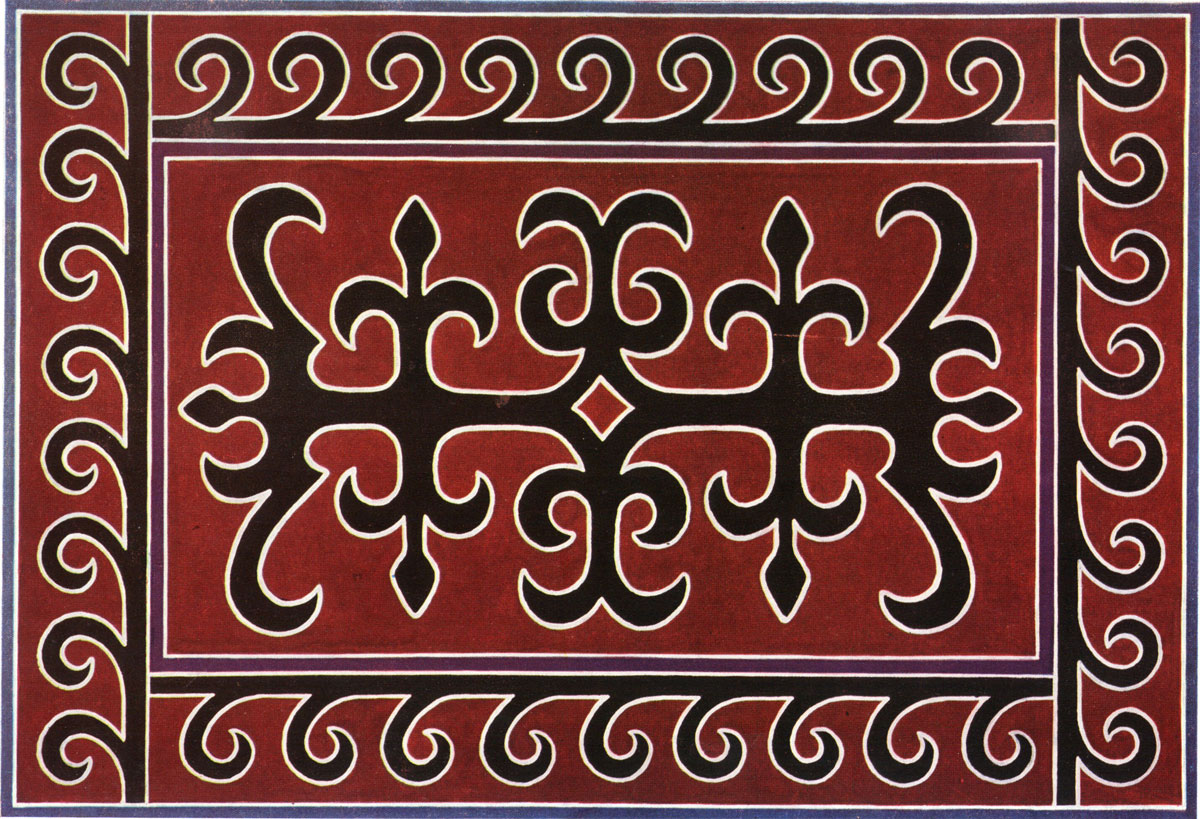 Войлочные ковры:
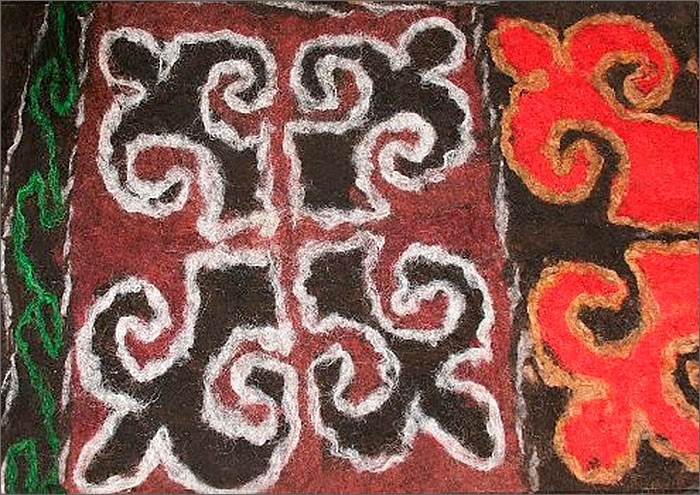 1. С валенным узором (с.Бежта, 
Цунтинский, Лакский  р-ны, )
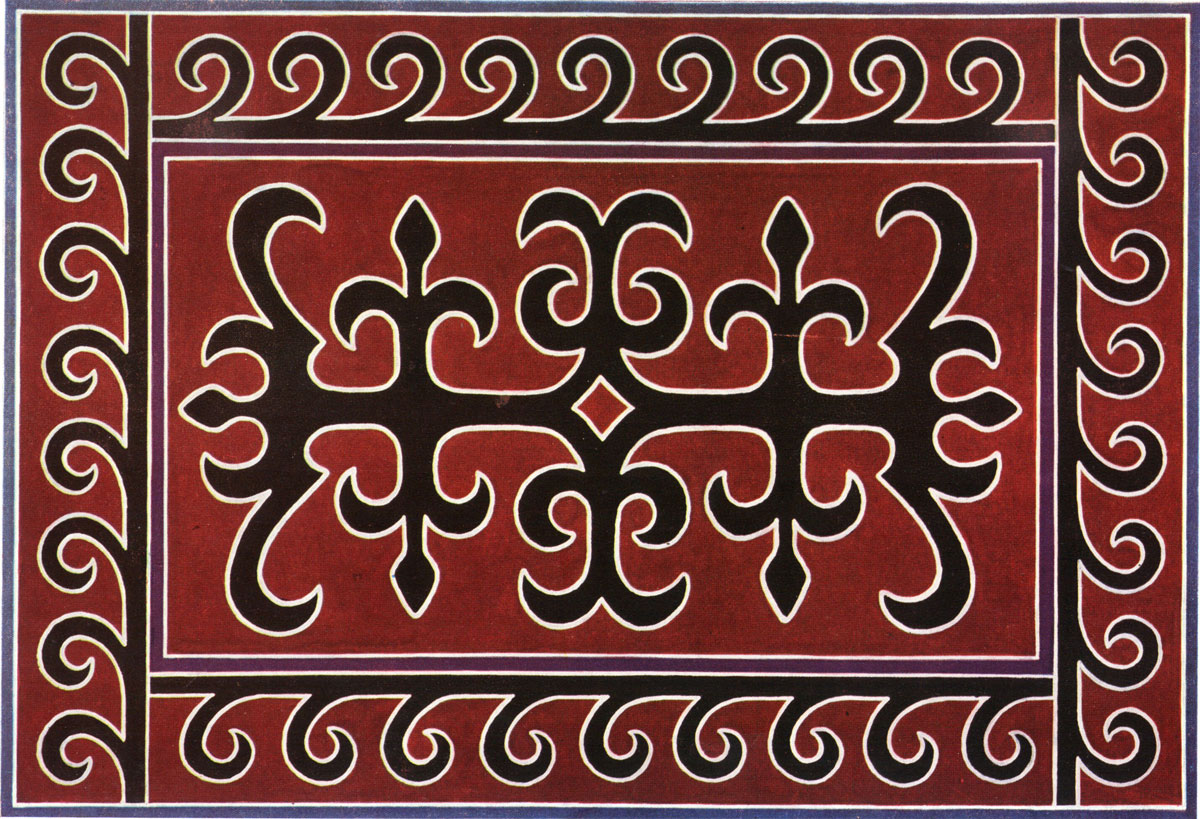 2. Кийизы с вышитым орнаментом 
(Ногайский р-н )
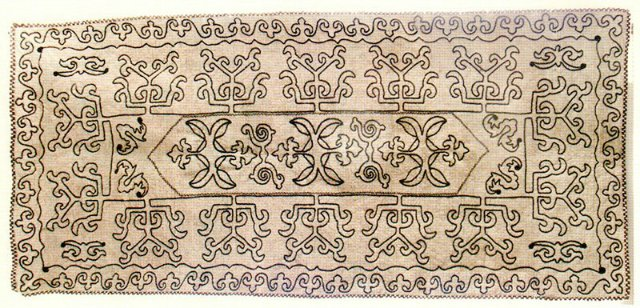 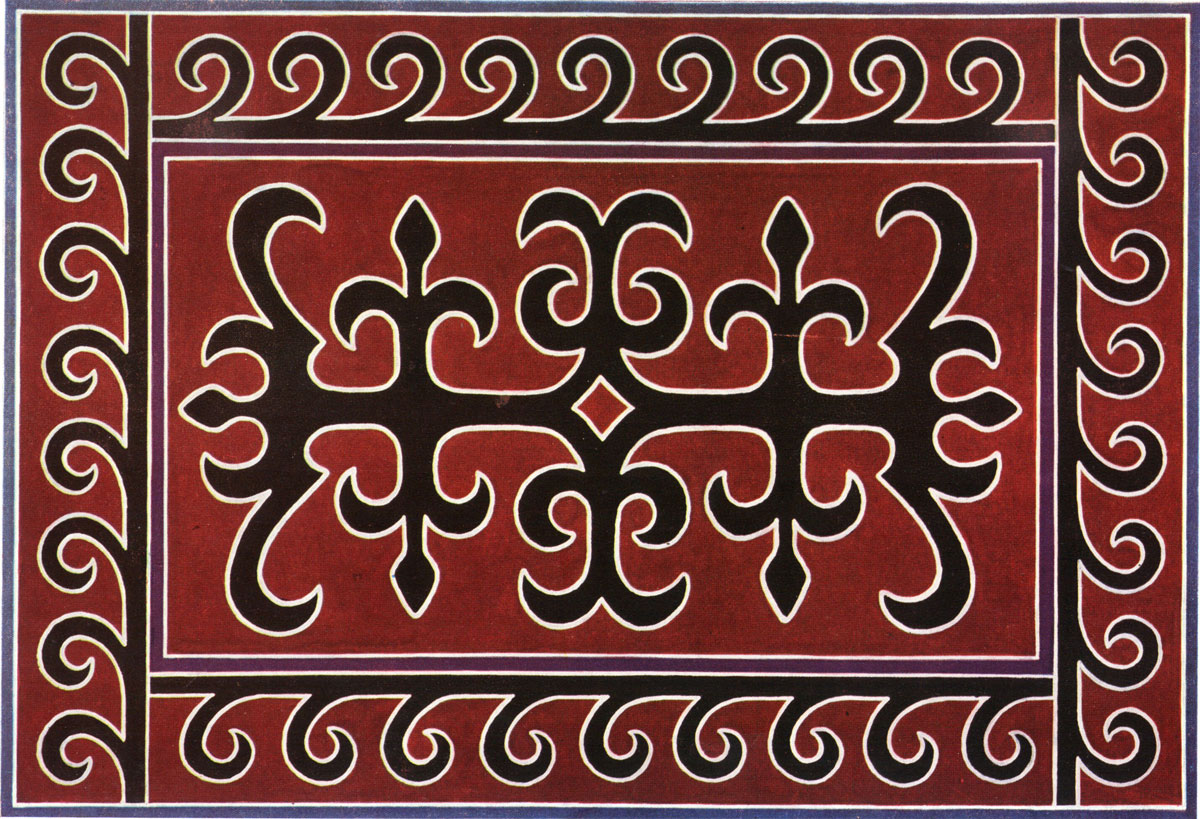 3. Арбабаш с аппликационным орнанментом 
(Казбековский. Хасавюртовский р-ны  )
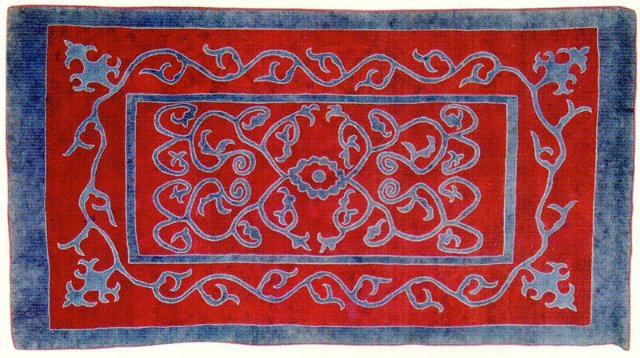